Подготовила
Учитель начальных классов
МБОУ СОШ № 87
Г. Воронеж
Кочетова Елена Юрьевна
Знакомство с буквой
Б
Б
Буква «Б» проснется рано
Буква «Б» - бочонок с краном.
Умывайся! Будь здоров,
Богатырь Борис Бобров!
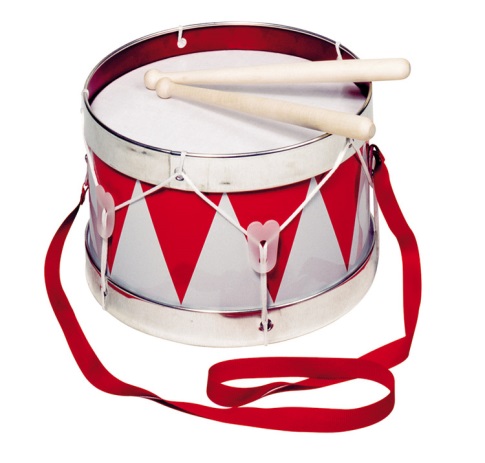 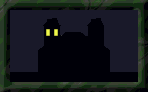 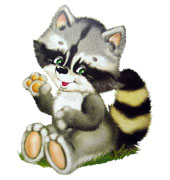 Длинноногие бараны
Громко били в барабаны,
Белка села на суку 
И сказала барсуку:
- Будет буря нынче днем.
Слышишь, как грохочет гром?
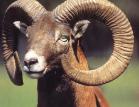 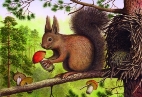 Игра Тим и Том
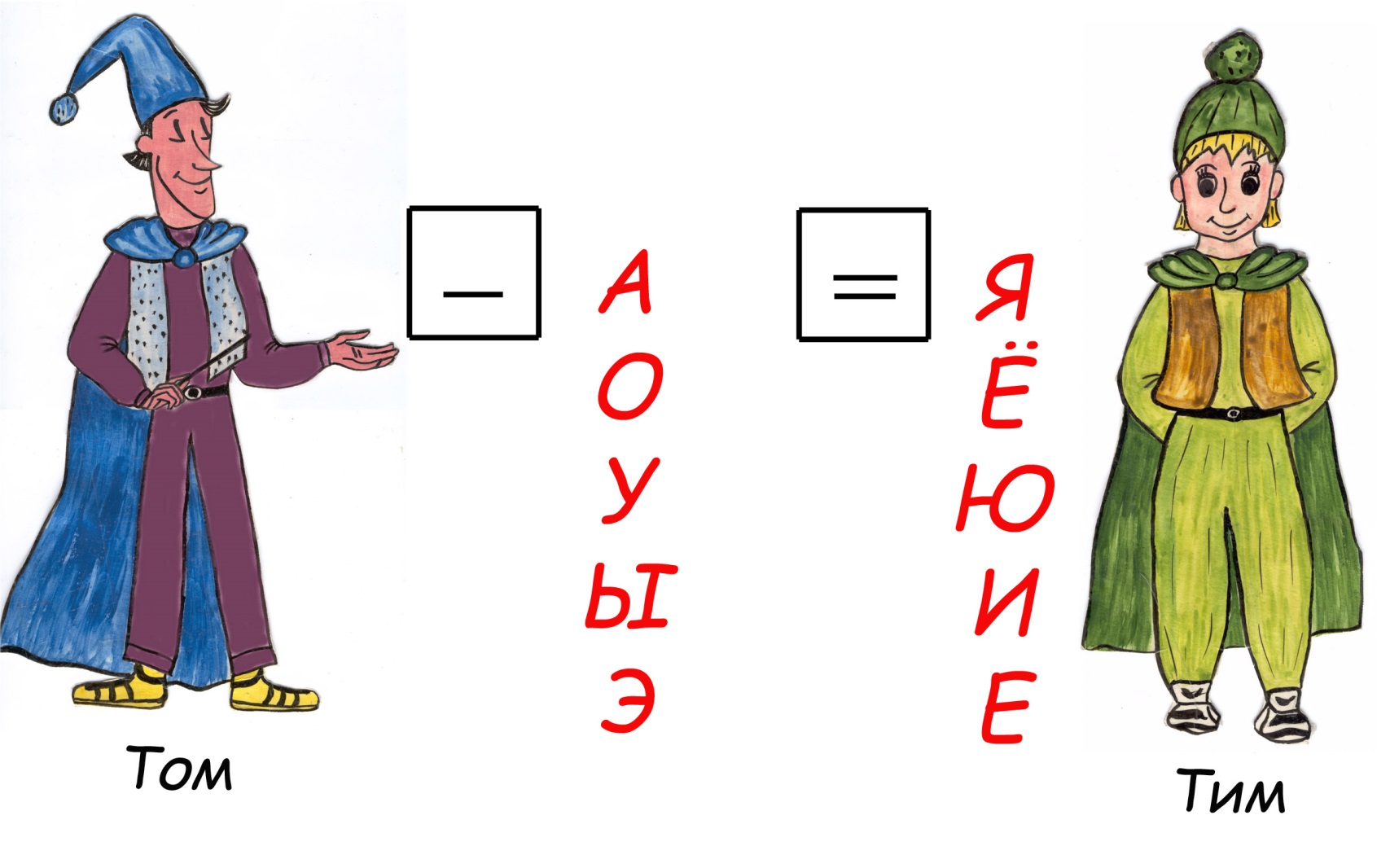 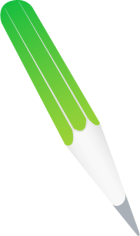 Примите правильную позу для письма
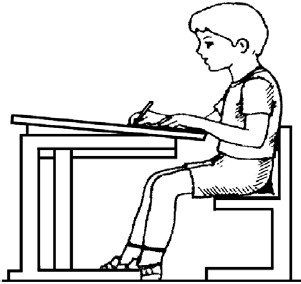 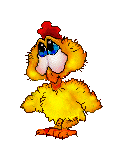 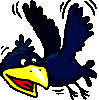 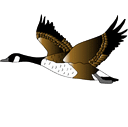 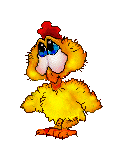 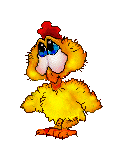 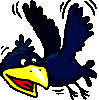 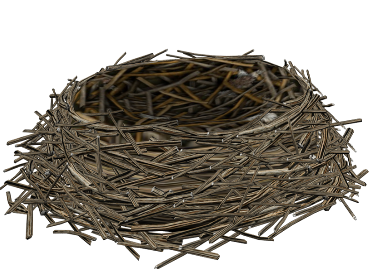 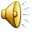 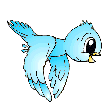 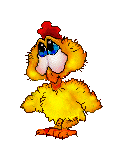 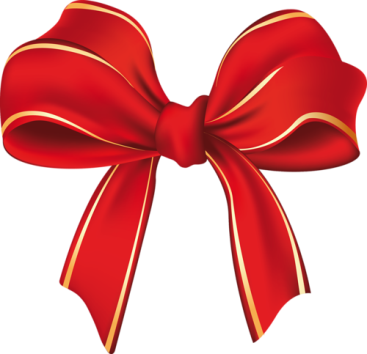 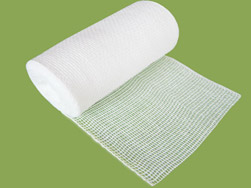 Итог урока:
Что нового узнали?
Чему научились?
Что хотелось бы узнать?

Домашнее задание:
Образцы в тетради
Текст «Зайка»